Cognition and Behavior in Children and Young Adults with SCN2A-Developmental and Epileptic Encephalopathy (DEE): An Initial Evaluation of the Developmental Profile, Fourth Edition (DP-4)
Natasha N. Ludwig1, Mary Wojnaroskii2, Ariela Kaiser3, Katherine Paltell3, Lindsey Evans4, Jenny Downs5, Chere AT Chapman6, Gabrielle Conecker7, JayEtta Hecker7, Keith Coffman8, Leah Schust Myers9, Terry Jo Bichell10, Anne T. Berg11
1Kennedy Krieger Institute/Johns Hopkins School of Medicine, Department of Neuropsychology/Psychiatry & Behavioral Sciences, Baltimore, MD, USA, 2Nationwide Children’s Hospital/Ohio State University, Department of Psychology/Psychiatry and Behavioral Health, Columbus, OH, USA, 3University of Illinois at Chicago, Chicago, IL, 4Illinois Institute of Technology, Department of Psychology, Chicago, IL, 5Telethon Kids Institute, Centre for Child Health Research, The University of Western Australia, Perth, Australia, 6Ardea Outcomes, Halifax, Nova Scotia, Canada, 7DEE-P Connections/Decoding Developmental Epilepsies, 8Children’s Mercy, Kansas City, MO, USA, 9FamilieSCN2A Foundation, E. Longmeadow, MA, USA, 10Combined Brain, 11Northwestern Feinberg School of Medicine, Dept. Neurology, Chicago, IL, USA
Rationale
Conclusions
Results
SCN2A-associated developmental and epileptic encephalopathy (DEE) is associated with profound impact to development.
Commonly used clinical outcome measures for these domains have substantial floor effects and are thus not fit for purpose for clinical trials. 
Recent FDA guidances emphasize the need for appropriate measures, especially in trials for rare diseases. 
This study seeks to explore the initial suitability of the Developmental Profile, Fourth Edition (DP-4) Parent/Caregiver Checklist, a new, easy to administer caregiver questionnaire, in capturing a range of neurodevelopmental outcomes in children with SCN2A-DEE.
Table 1. Mean, standard deviation, range, and percent of lowest possible Standard Scores and age-equivalents on the DP-4, Bayley-4, and Vineland-3
The DP-4 is a parent questionnaire-based measure of child neurodevelopmental skills that requires relatively fewer resources than direct in-person assessments like the Bayley-4 and extensive parent interviews like the Vineland-3. 
While standardized scores were limited given that a high number of participants earned the lowest possible scores, AEs and raw scores provided more range and variability. 
Given similar frequency of floor effects and high correlations with the Bayley-4 and Vineland-3, the DP-4 may provide a quick and accessible way to capture non-seizure outcomes in children and young adults with SCN2A-DEE. 
Future work via The Inchstone Project will explore the validity and utility of the DP-4 in larger samples and in other DEEs characterized by severe impairment to inform use in clinical and research contexts.
Methods
The Inchstone Project
A collaboration of patient advocates, researchers, clinicians and industry partners with an aim to develop outcome measures for children with severe DEEs.
Data was collected during a recent pilot study at SCN2A family conference, July 2022. 
Participants
10 children with pathogenic variants in SCN2A
Mage=8.2 years, SD=5.62, range 3.4-20.4; Nmale=8
Measures
Developmental Profile, Fourth Edition (DP-4): Electronically administered standardized caregiver questionnaire. Measures 5 domains of development including: Cognitive, Communication, Physical, Social-Emotional, and Adaptive Behavior. 
Bayley Scales of Infant and Toddler Development (Bayley-IV), Cognitive scale: Standardized direct child assessment of cognition.
Vineland Adaptive Behavior Scales, Parent/Caregiver Interview (Vineland-3): Standardized parent interview of child adaptive functioning.
Table 2. Pearson Correlations between the DP-4 and Bayley-4 and Vineland-3 AEs
Note. AE=Age-equivalent; M=Mean; SD=Standard Deviation; SS= Standard Score; V-Scale=Vineland-3 scale scores (M=15 SD=3). Bayley-4 Cognition SSs are not provided given that 90% of children were out of the intended age-range for the measure and norm-referenced scores were not available. Vineland-3 Motor Skills subdomain V-scales scores are also not provided given that a small N were within the intended age-range for the scale (birth-9) and norm-referenced scores were not available.
*Lowest possible scores: DP-4 SS=40 and AE=0.5 months; Bayley-4 AE=0 months; Vineland-3 V-scale=1, AE for Receptive, Expressive, Gross Motor, Fine Motor, Interpersonal Relationships, Play and Leisure, and Personal subdomains=0 months and other scales range from 23-35 months.
We thank the children and families who participated in this study and the FamilieSCN2A Foundation for their support in this work.
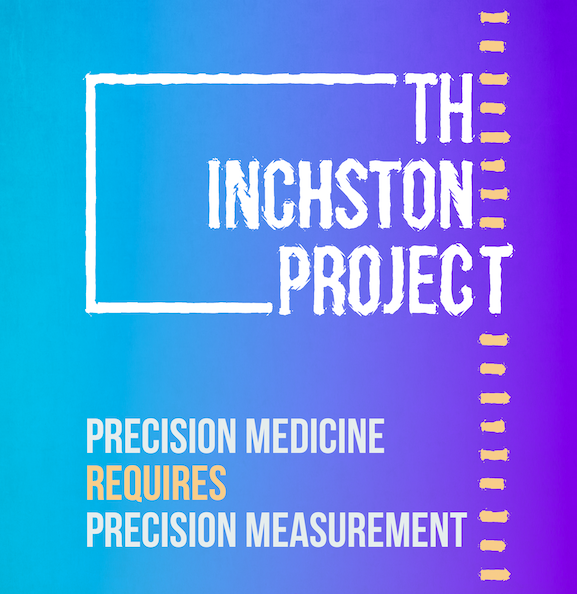 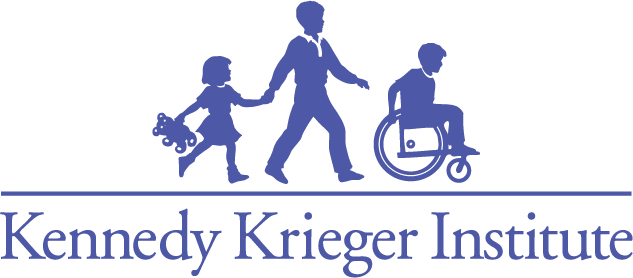 Note. Correlations not computed for Vineland-3 Written, Domestic, Community, and Coping Skills domains due to high rates of lowest possible AEs on these domains.
Funding source: The Inchstone Project, a project of DEE-P Connections"